Решение задач по теме: «Параллельность плоскостей»
Токарева Инна Александровна, 
МБОУ гимназия №1, 
г. Липецк
Докажите параллельность плоскостей
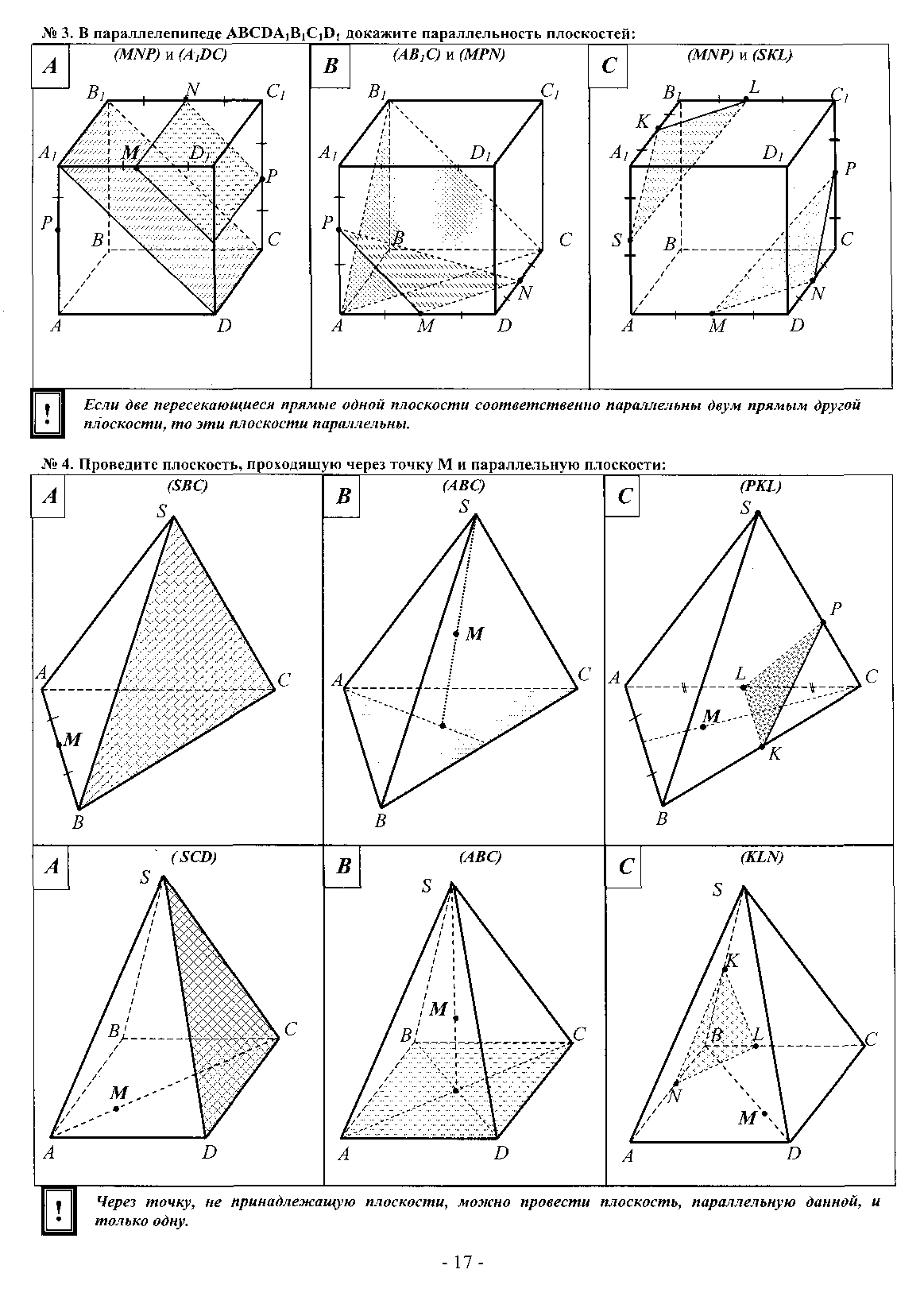 Докажите параллельность плоскостей
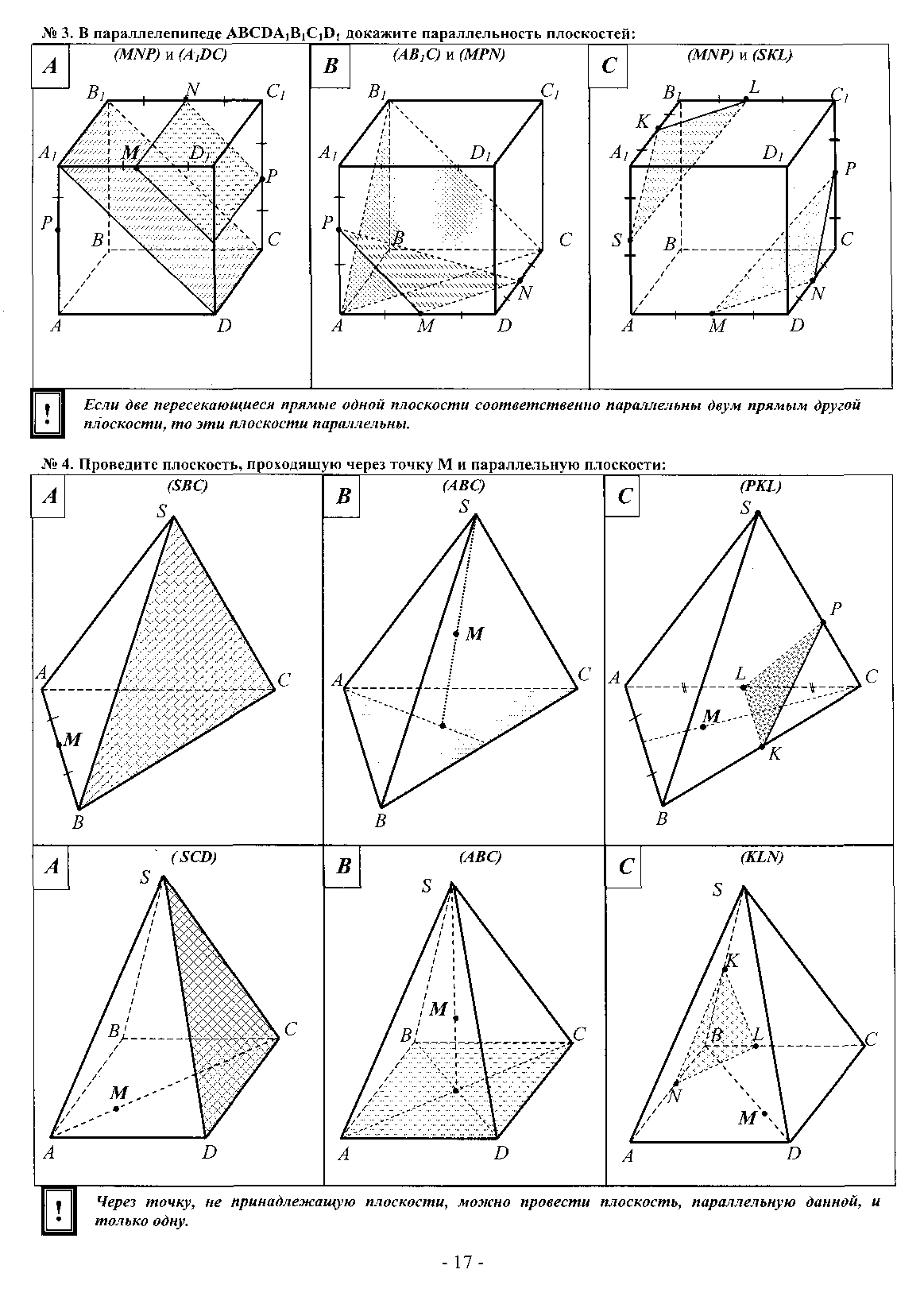 Докажите параллельность плоскостей
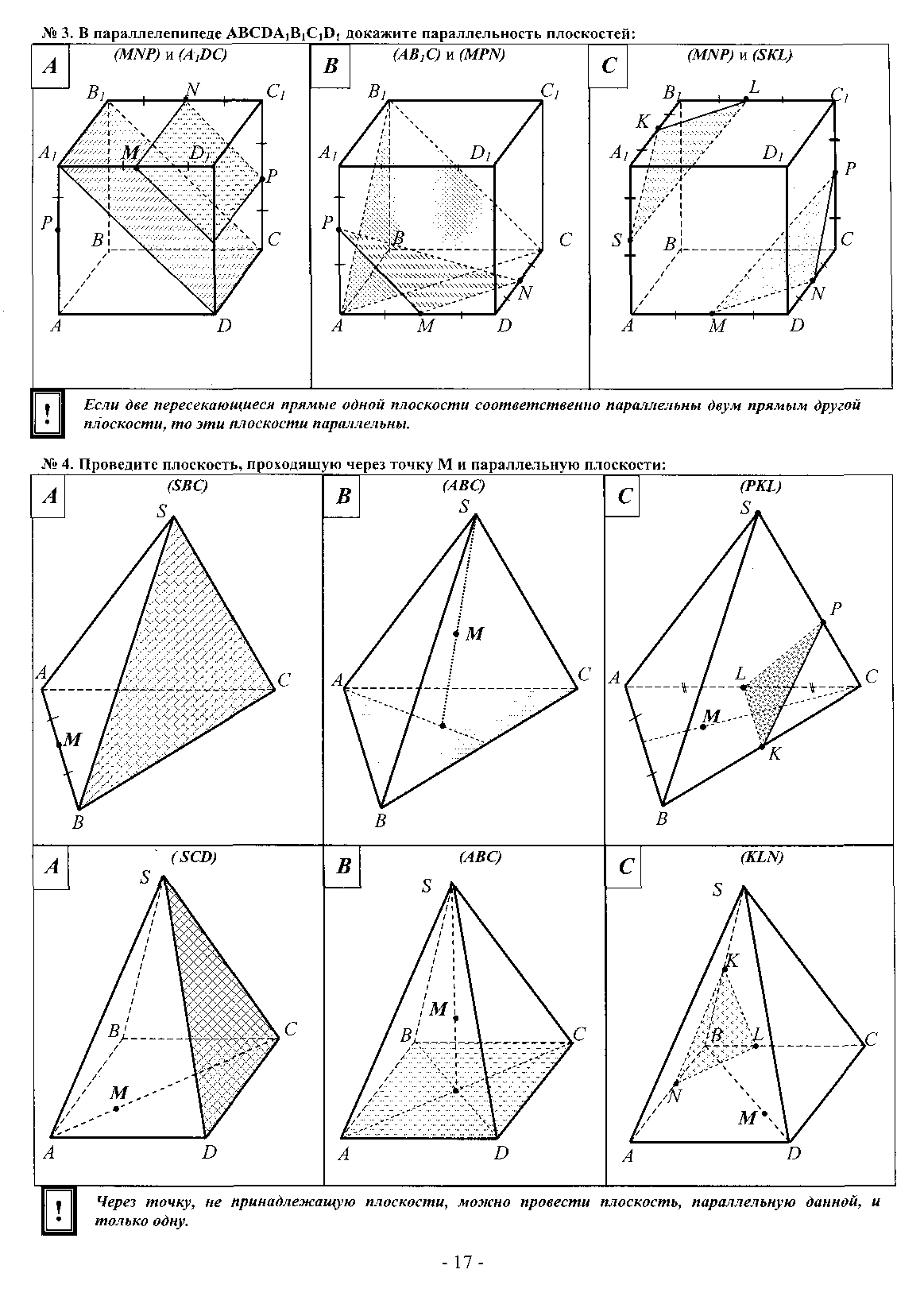 №83.
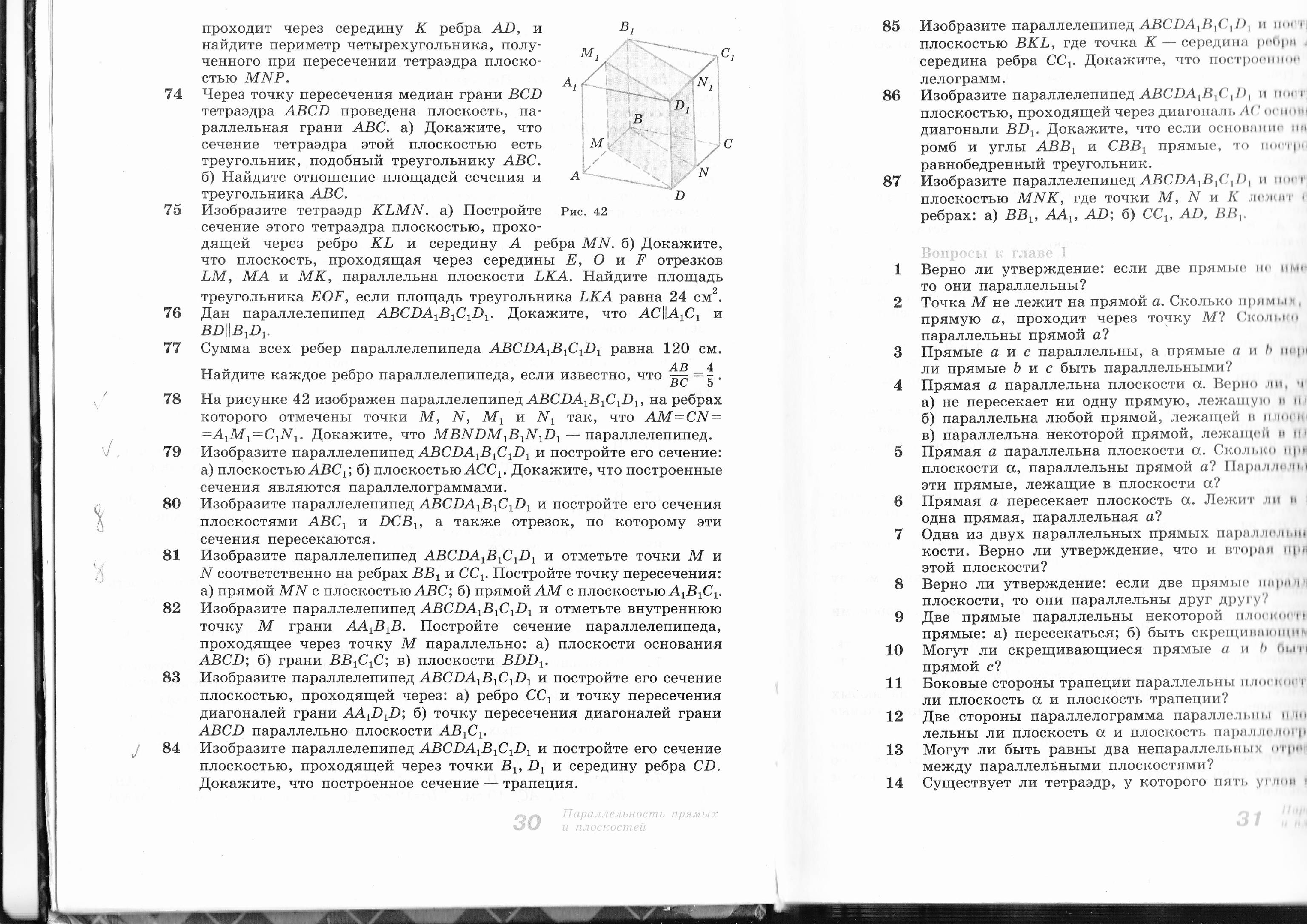 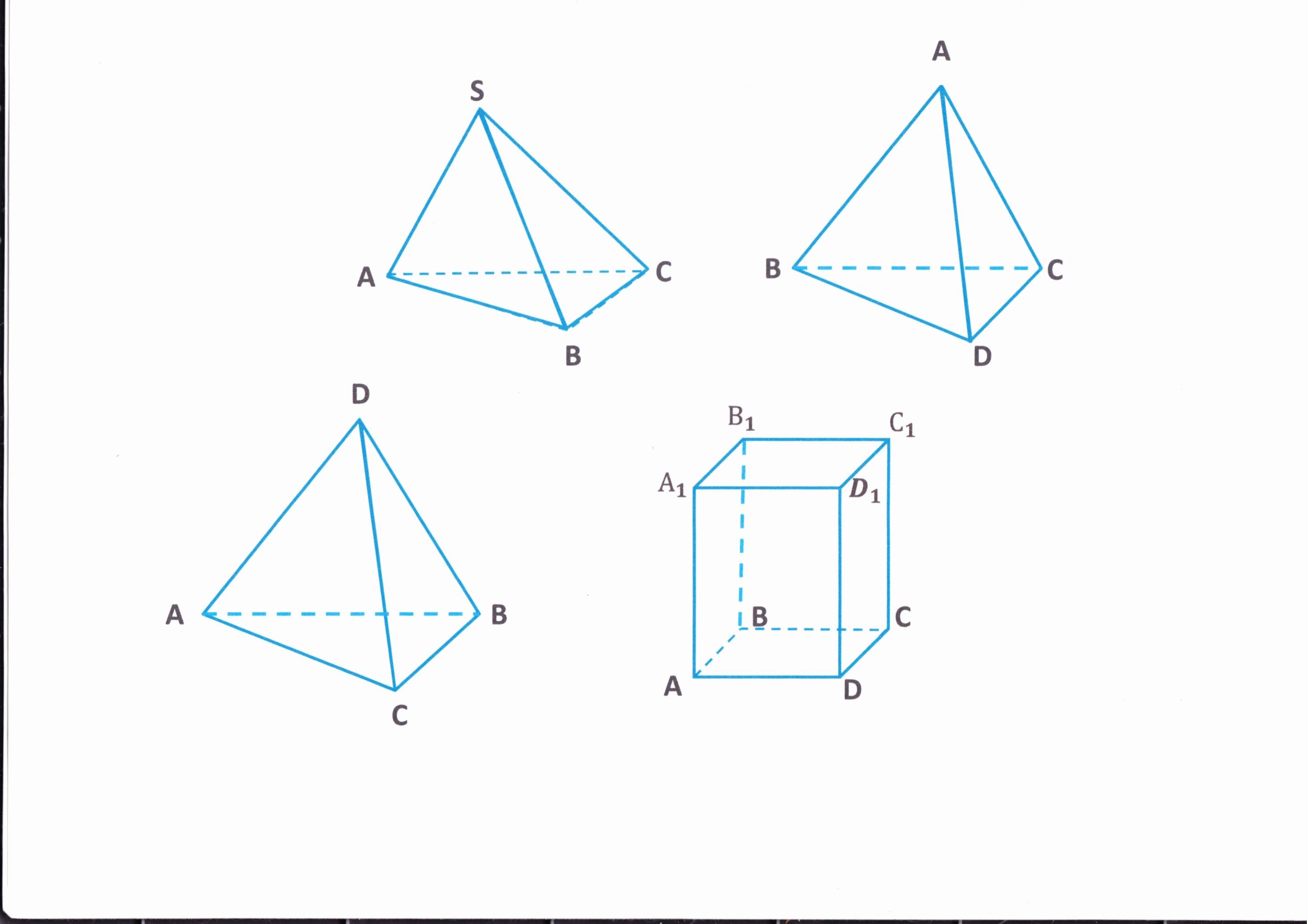 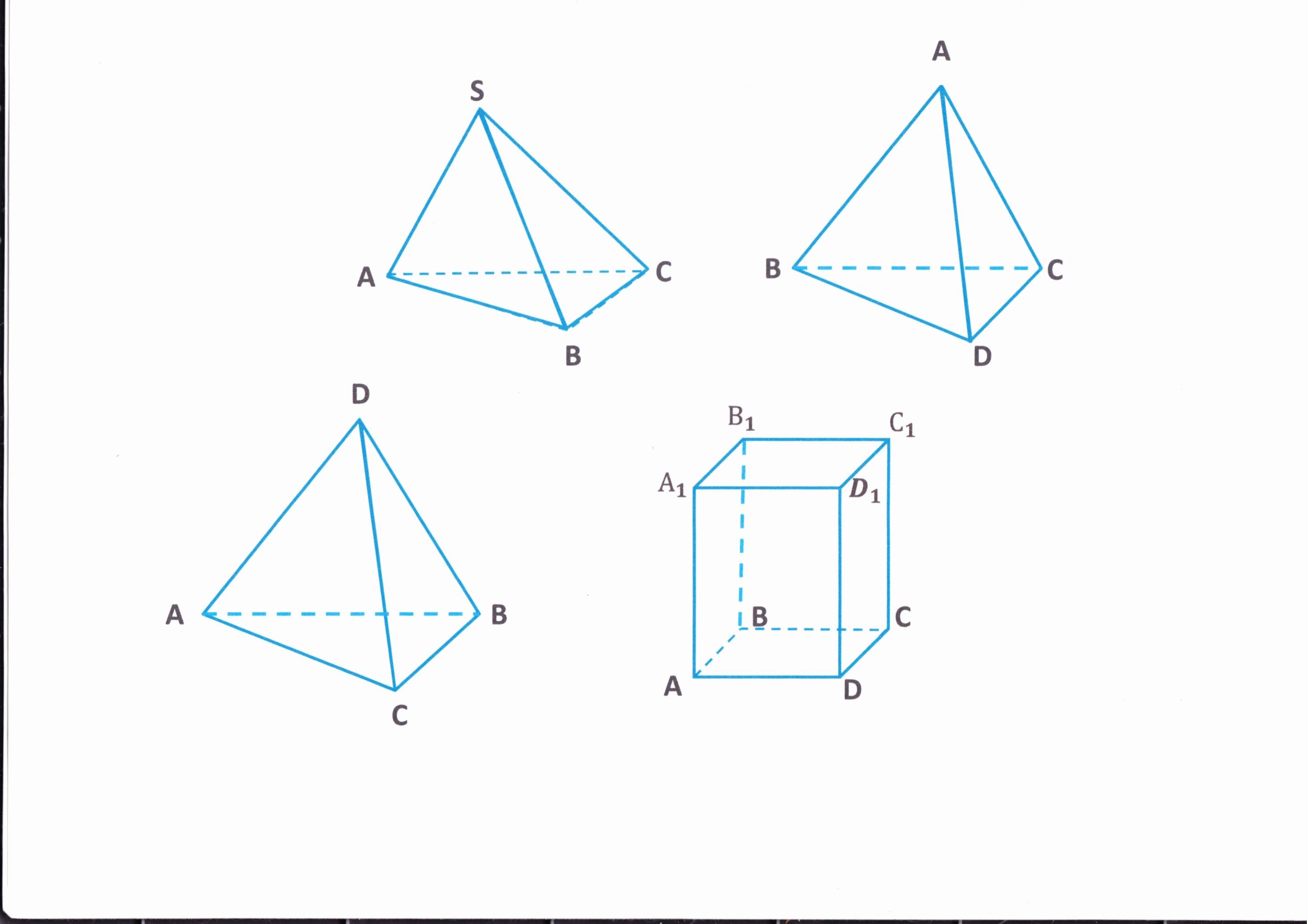 №84.
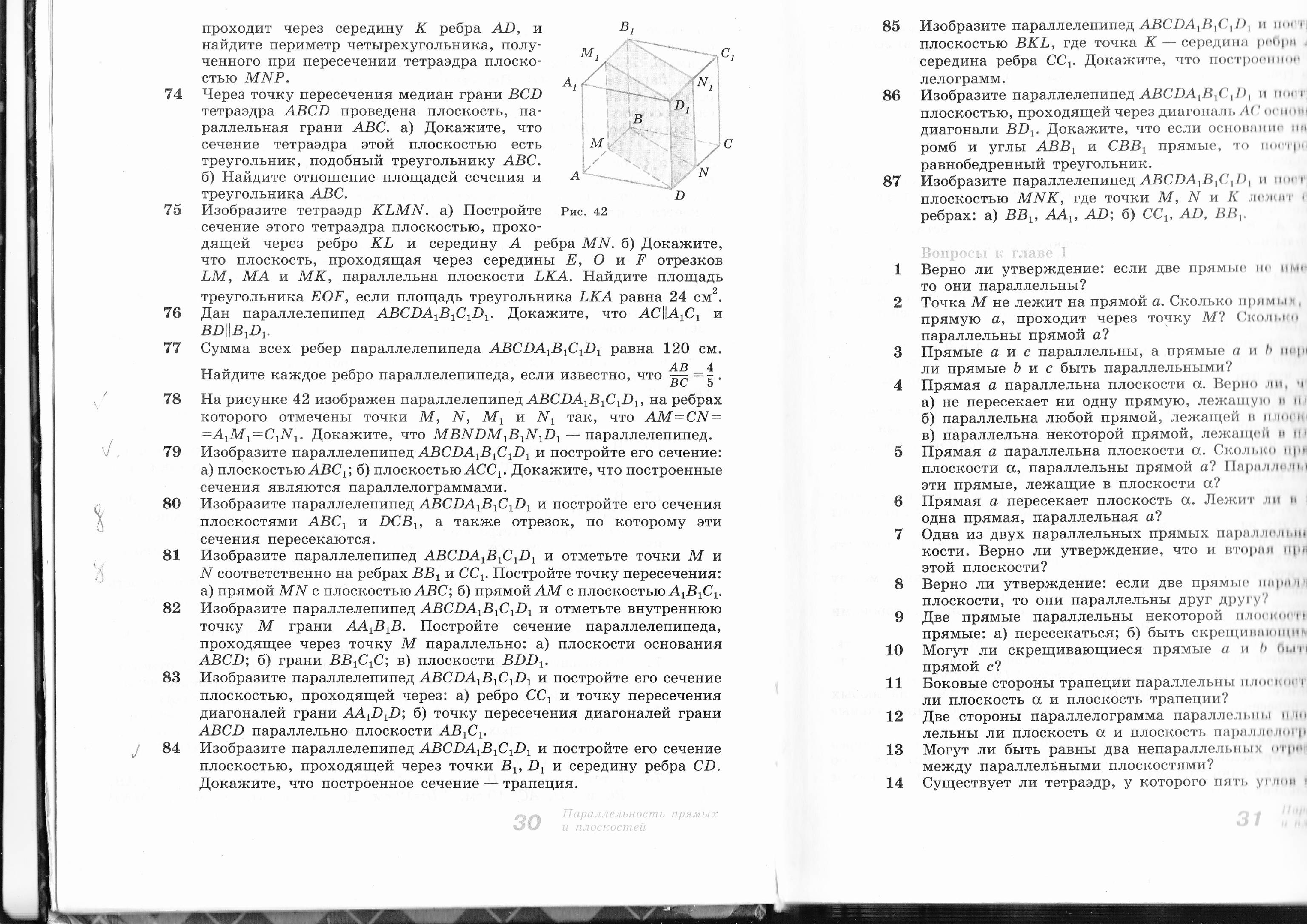 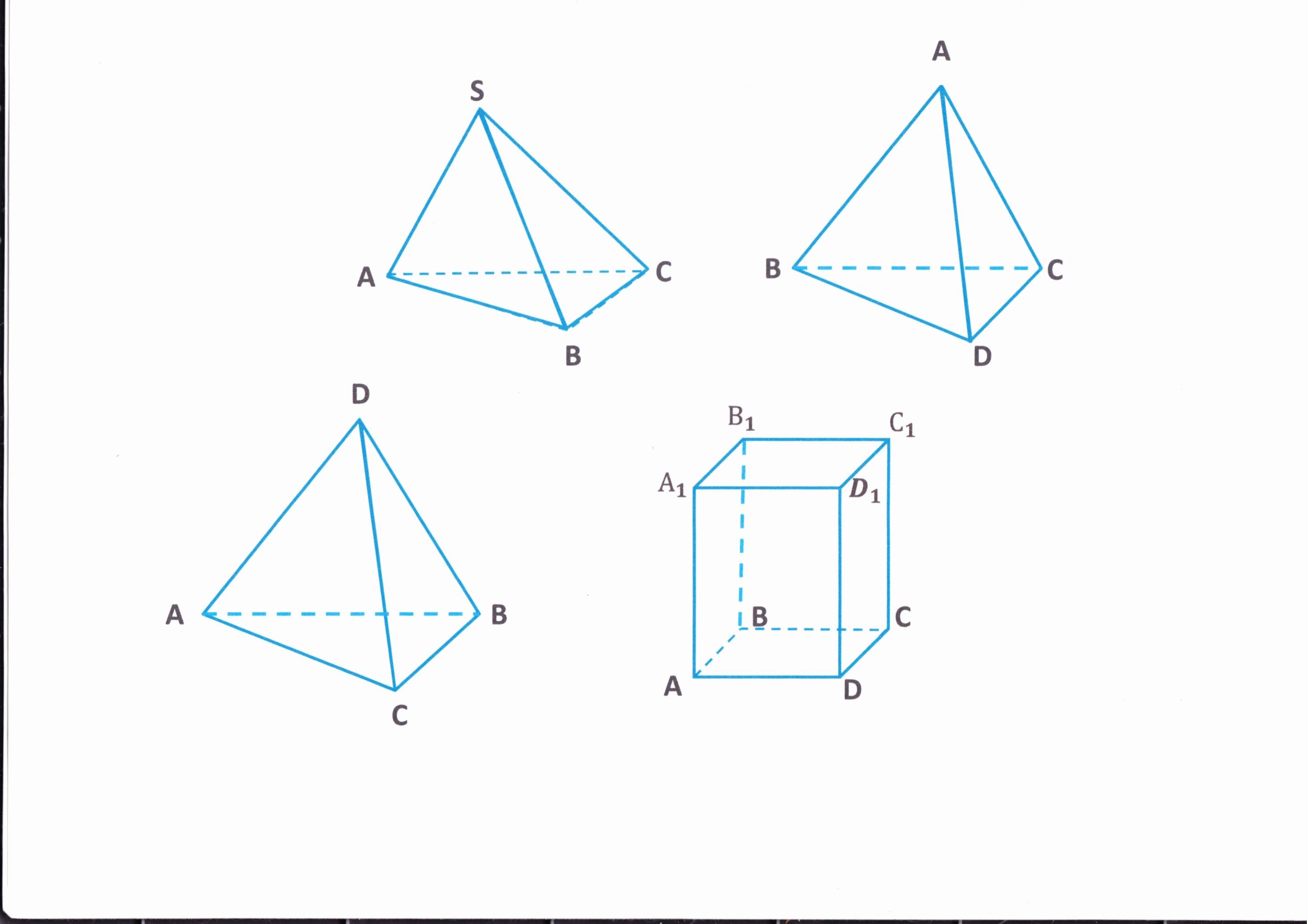 M
N
№82
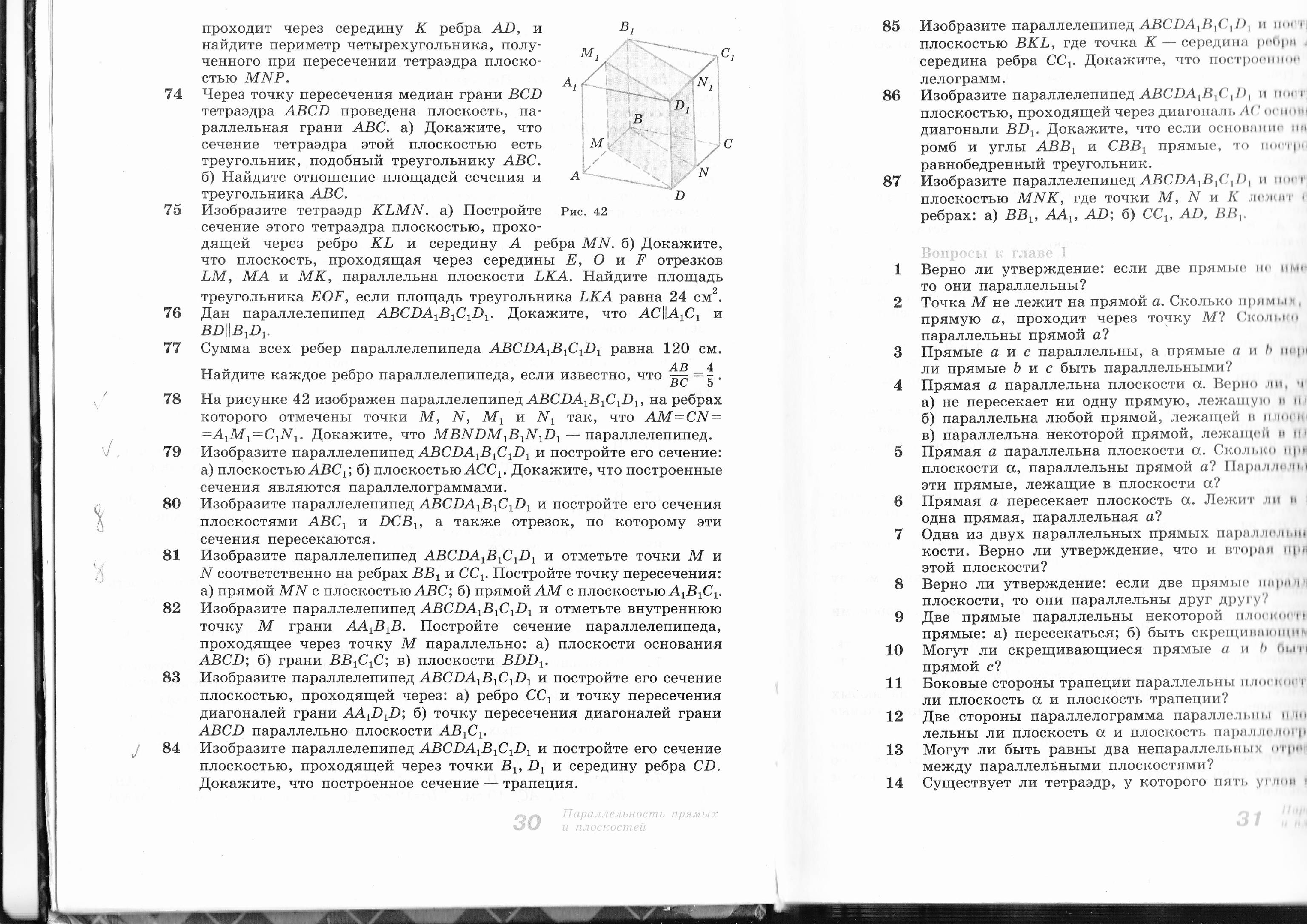 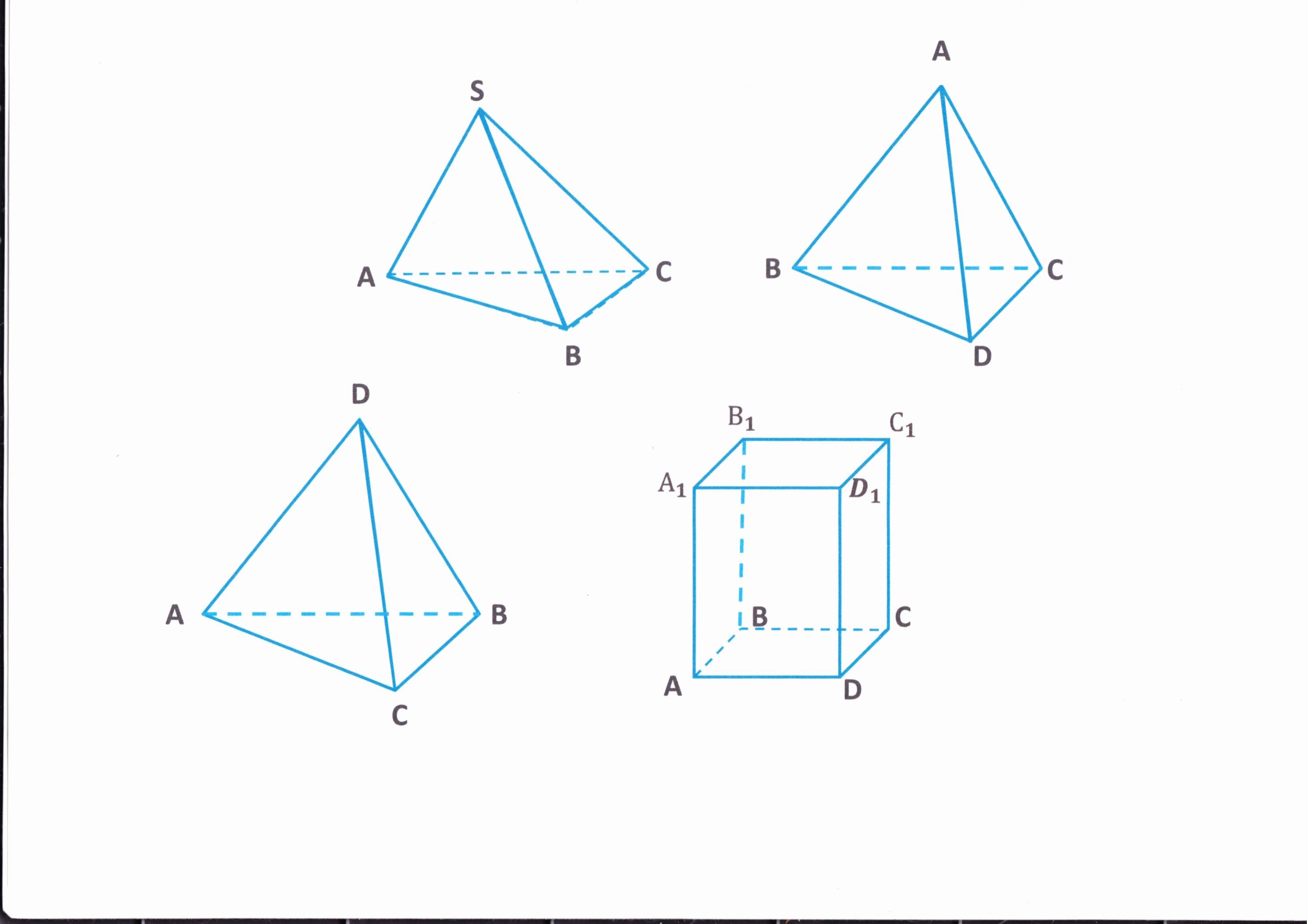 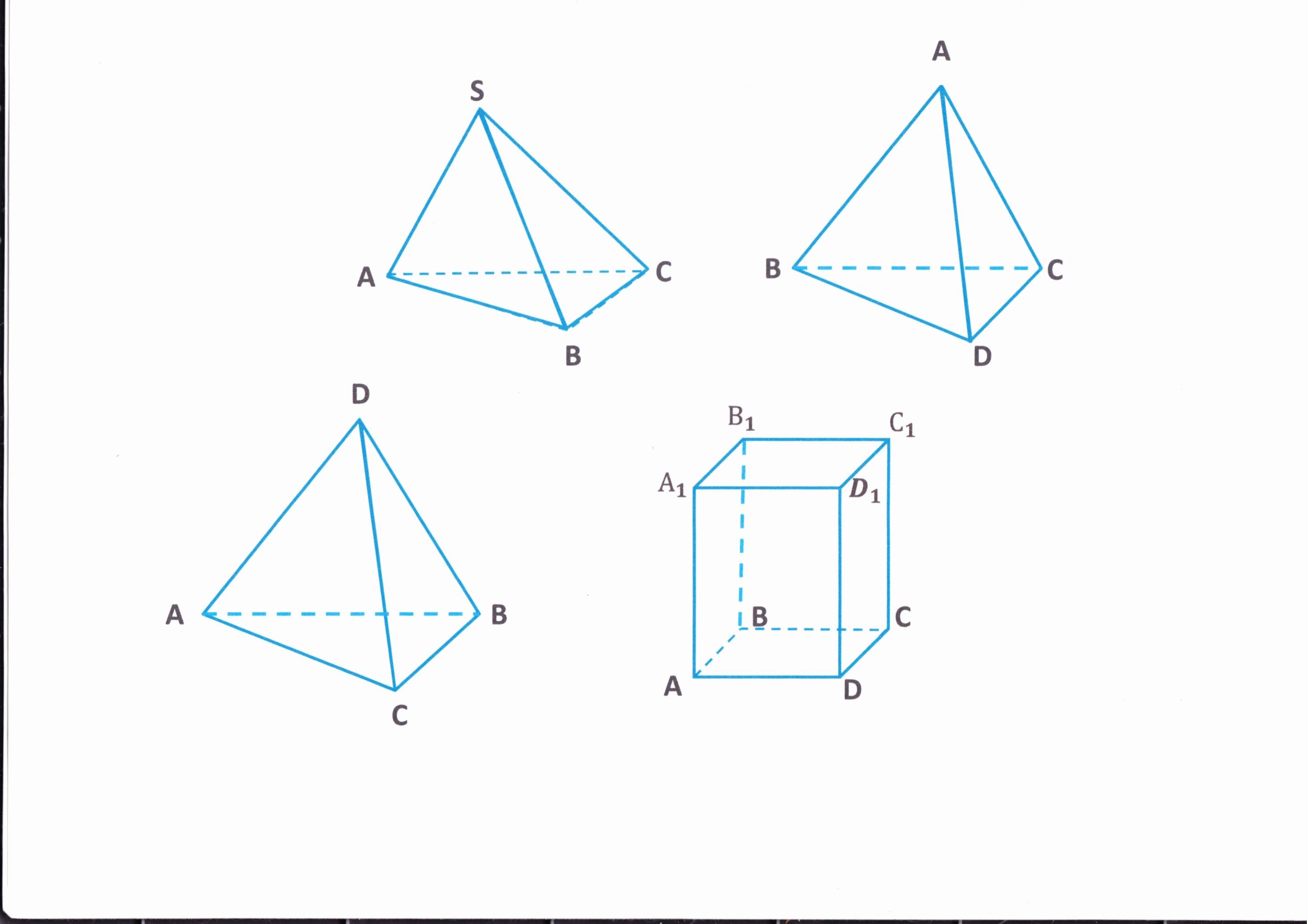 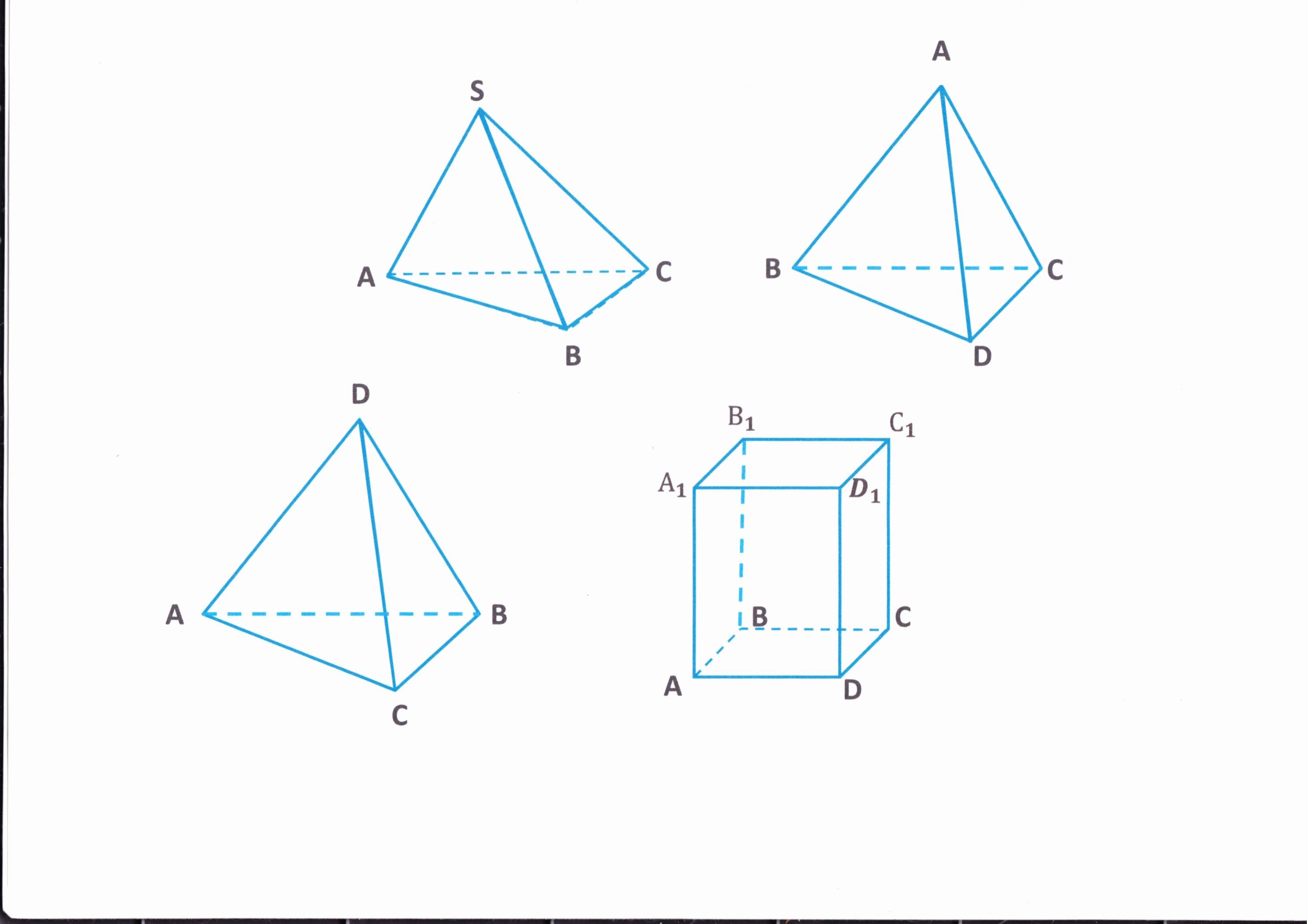 Устные упражнения
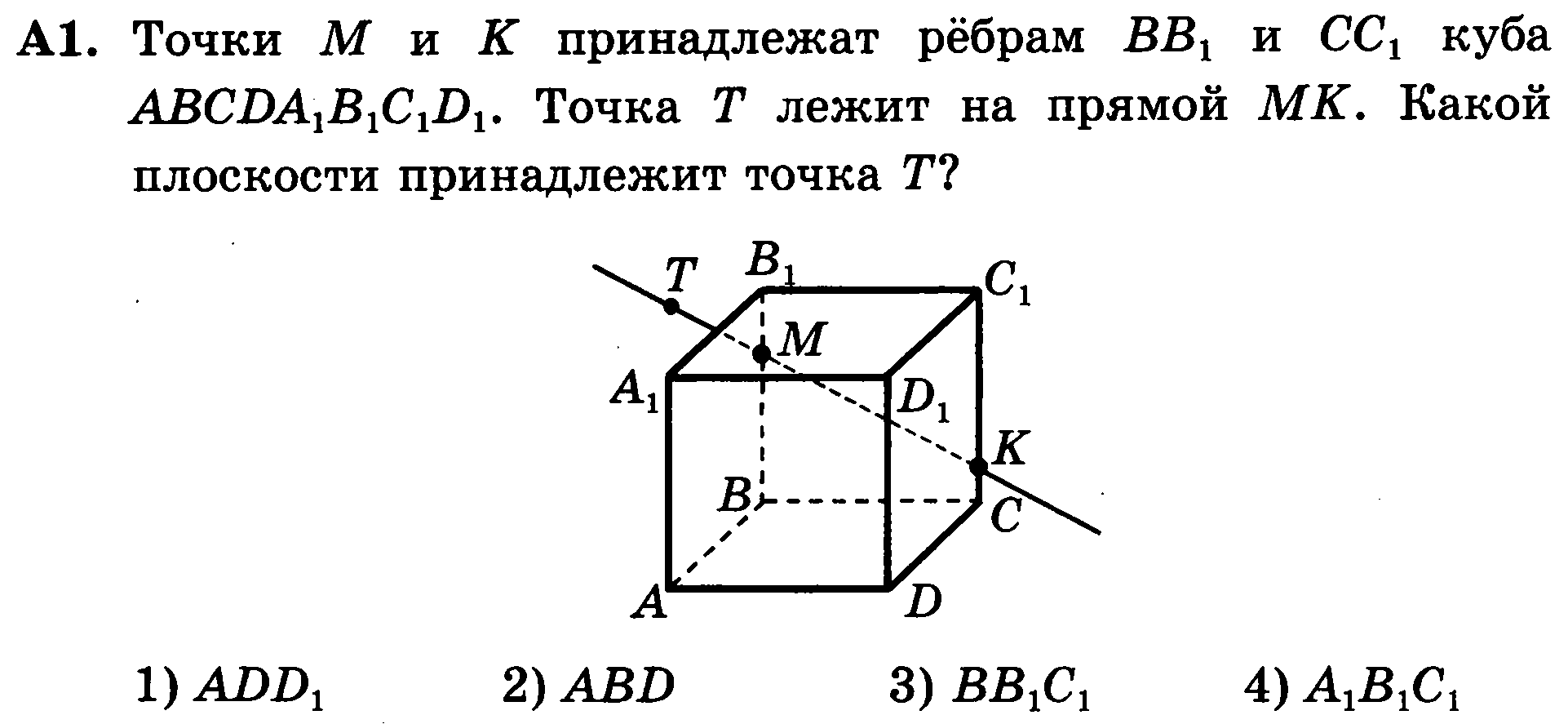 Устные упражнения
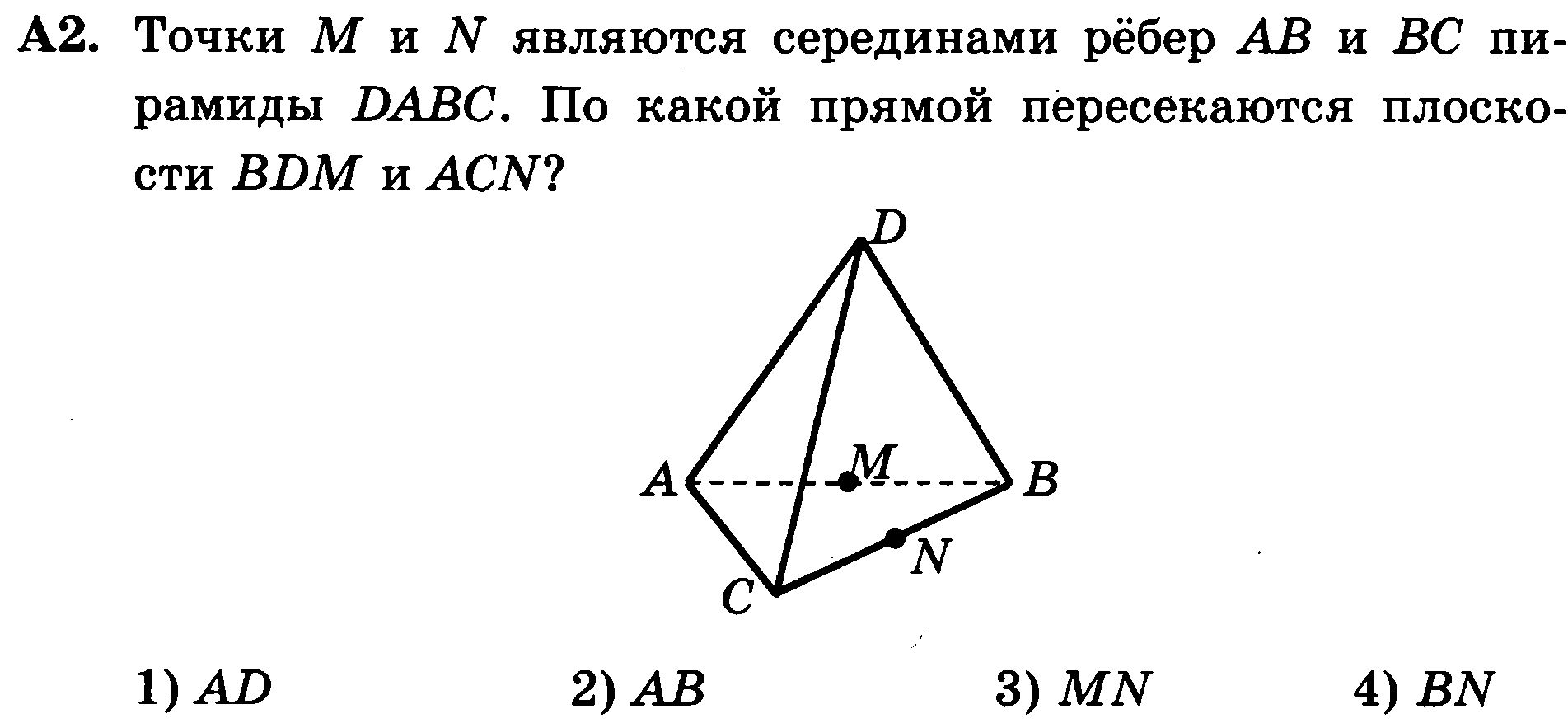 Устные упражнения
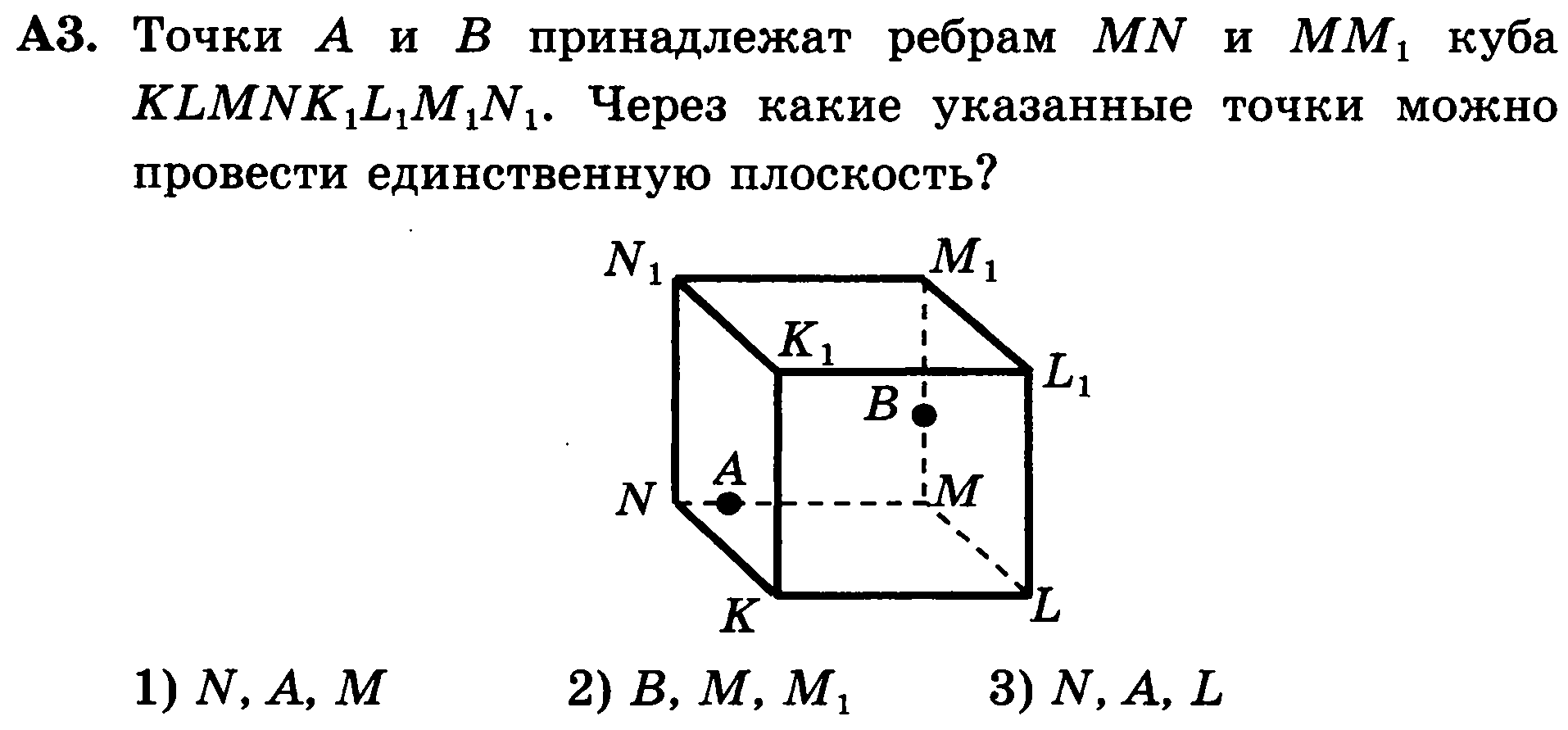 Устные упражнения
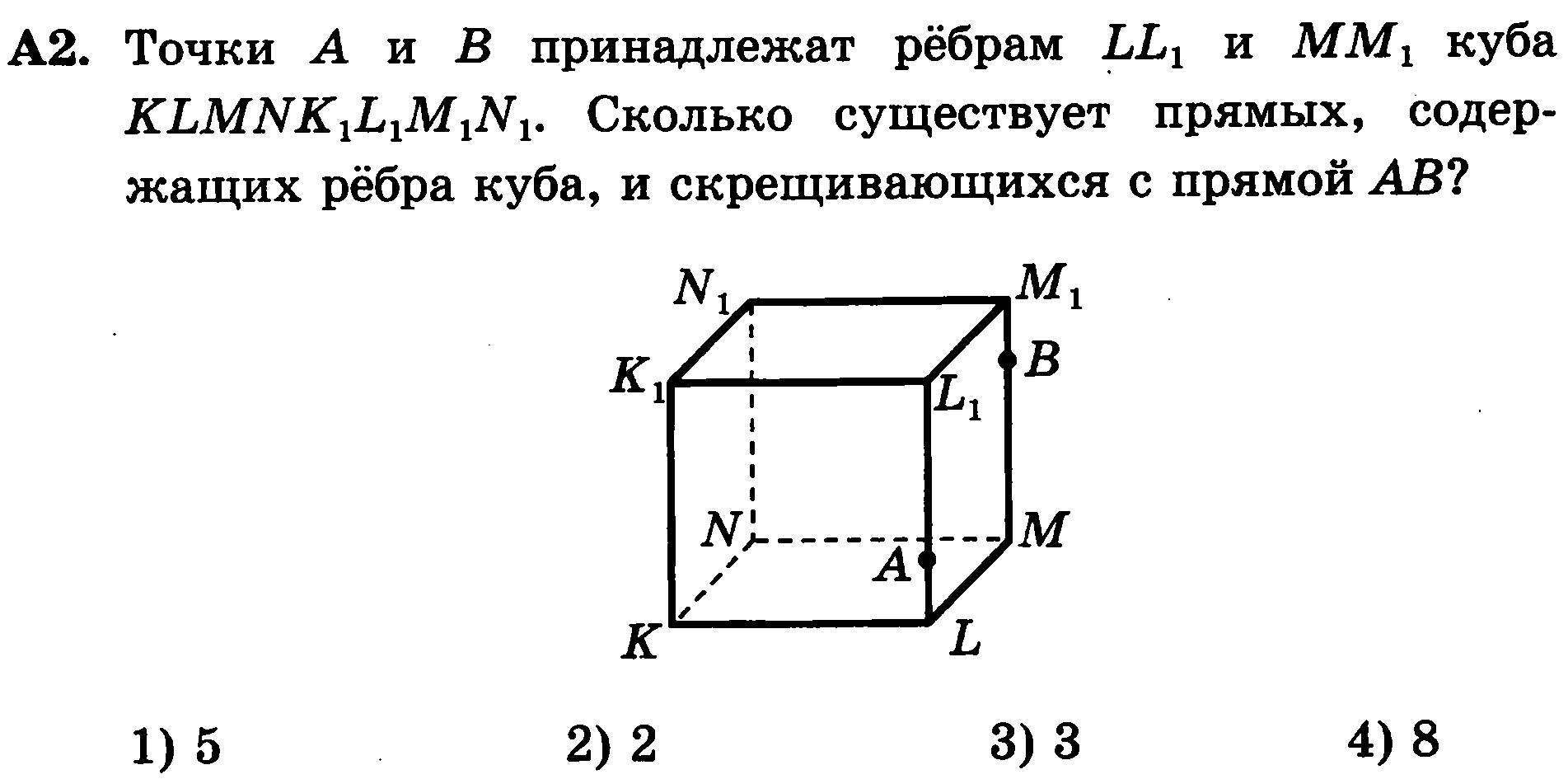 А4
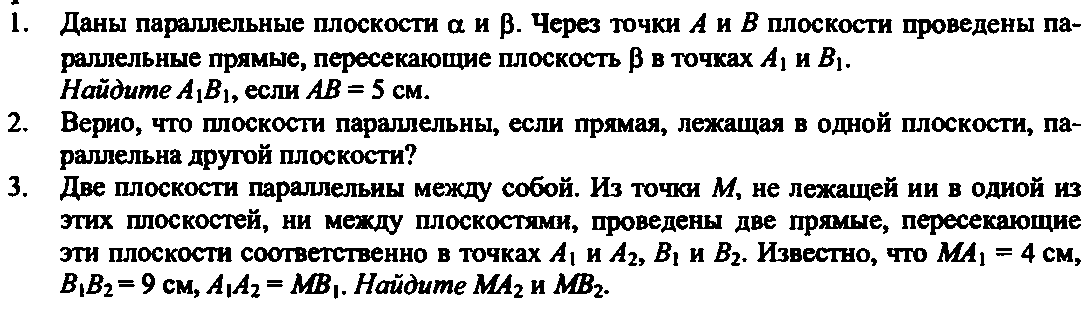 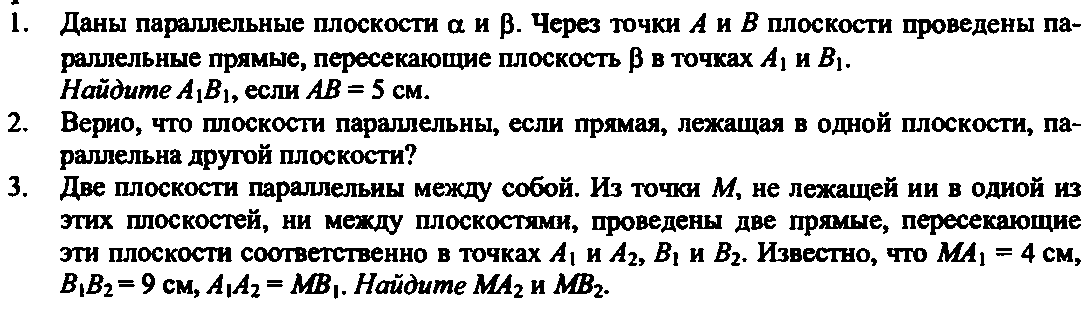 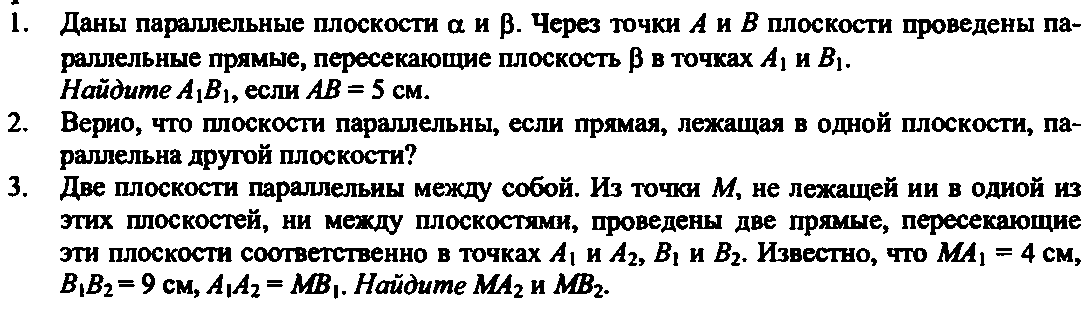 4. Дано: ABCD – тетраэдр, М – середина АС, DB = 6, MD = 10,    DBM  =  90°.Постройте: сечение тетраэдра плоскостью, проходящей через середину DC параллельно плоскости (DMB). Найдите: Sсеч.
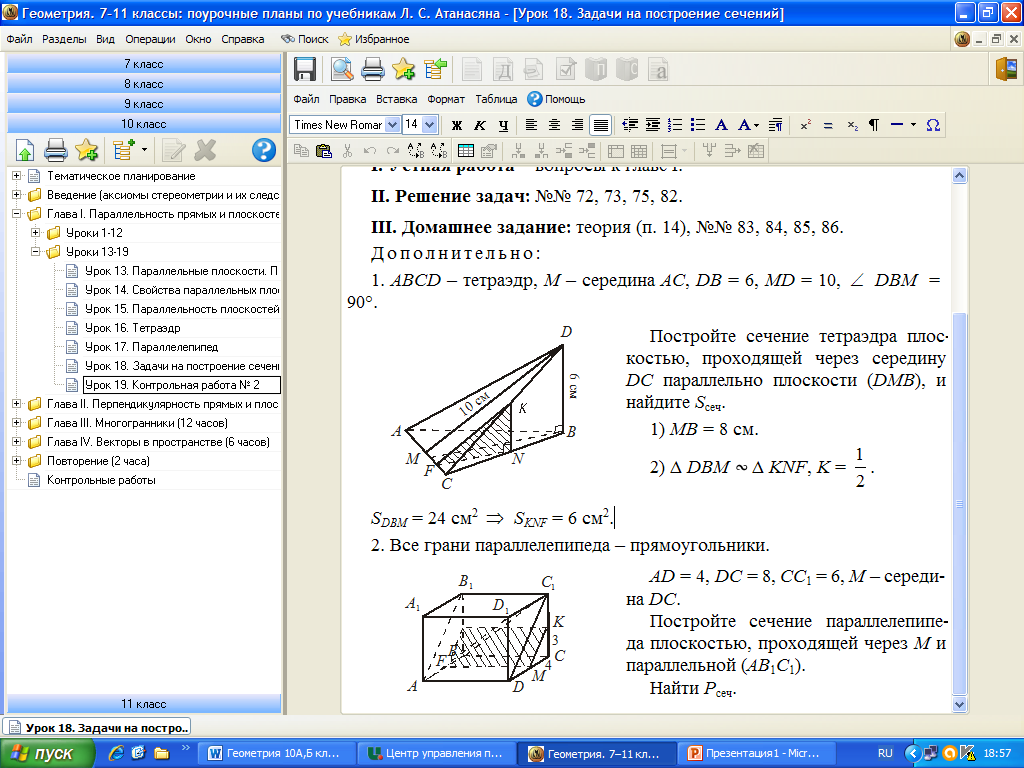 5. Дано: все грани параллелепипеда – прямоугольники, 	AD = 4, DC = 8, СС1 = 6, М – середина DC.Постройте: сечение параллелепипеда плоскостью, проходящей через М и параллельной (АВ1С1).Найти: Рсеч.
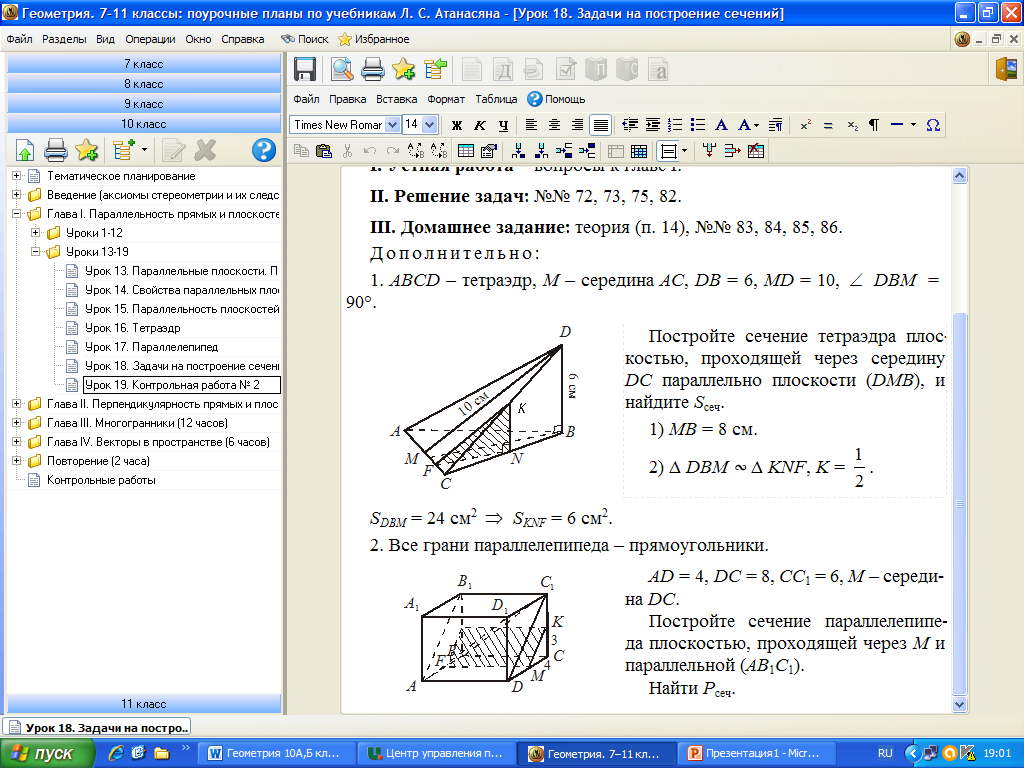